Scuola infanzia Aldo Moro
Corigliano Calabro
Festa della donna 
        08 marzo 2017
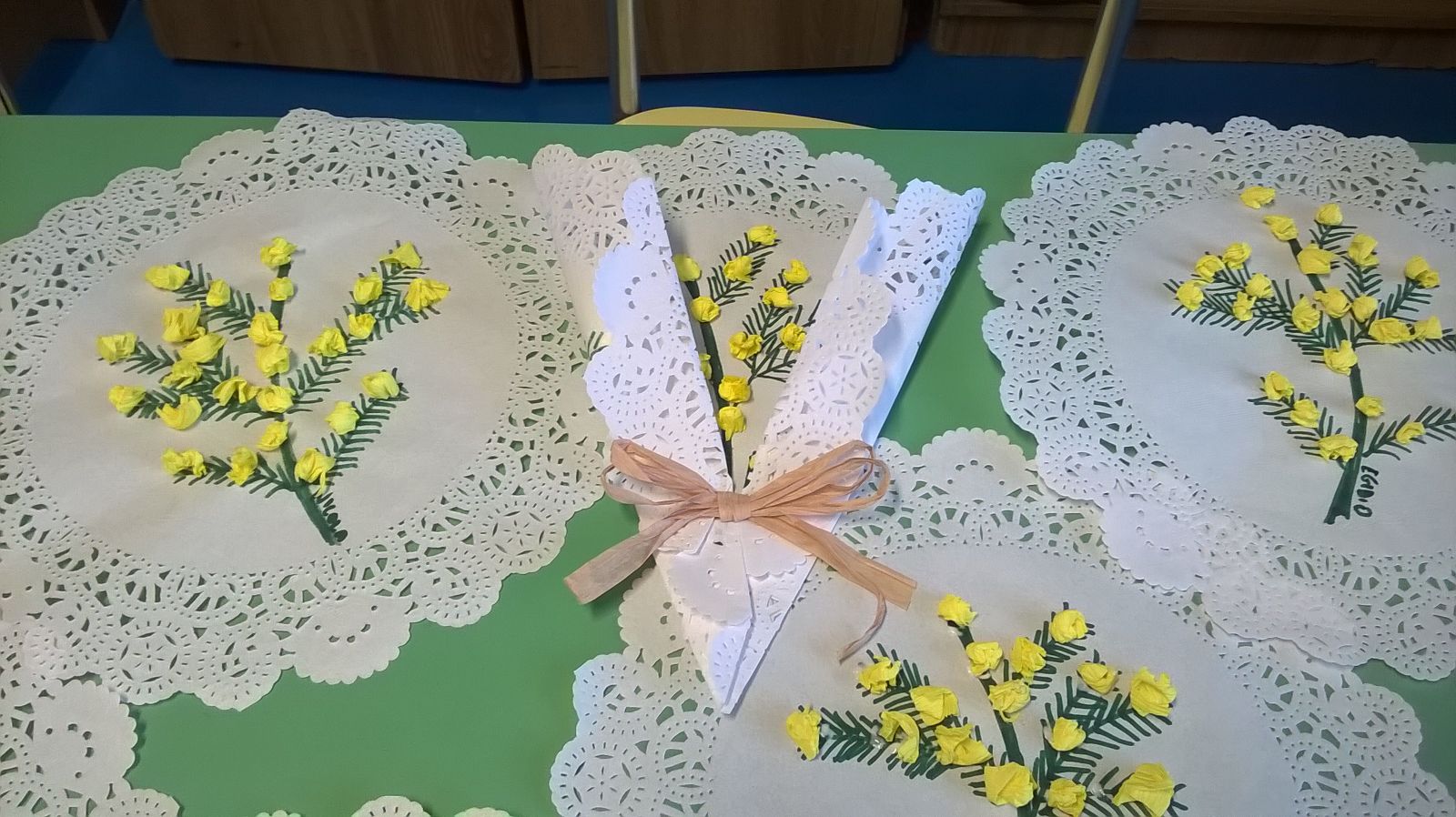 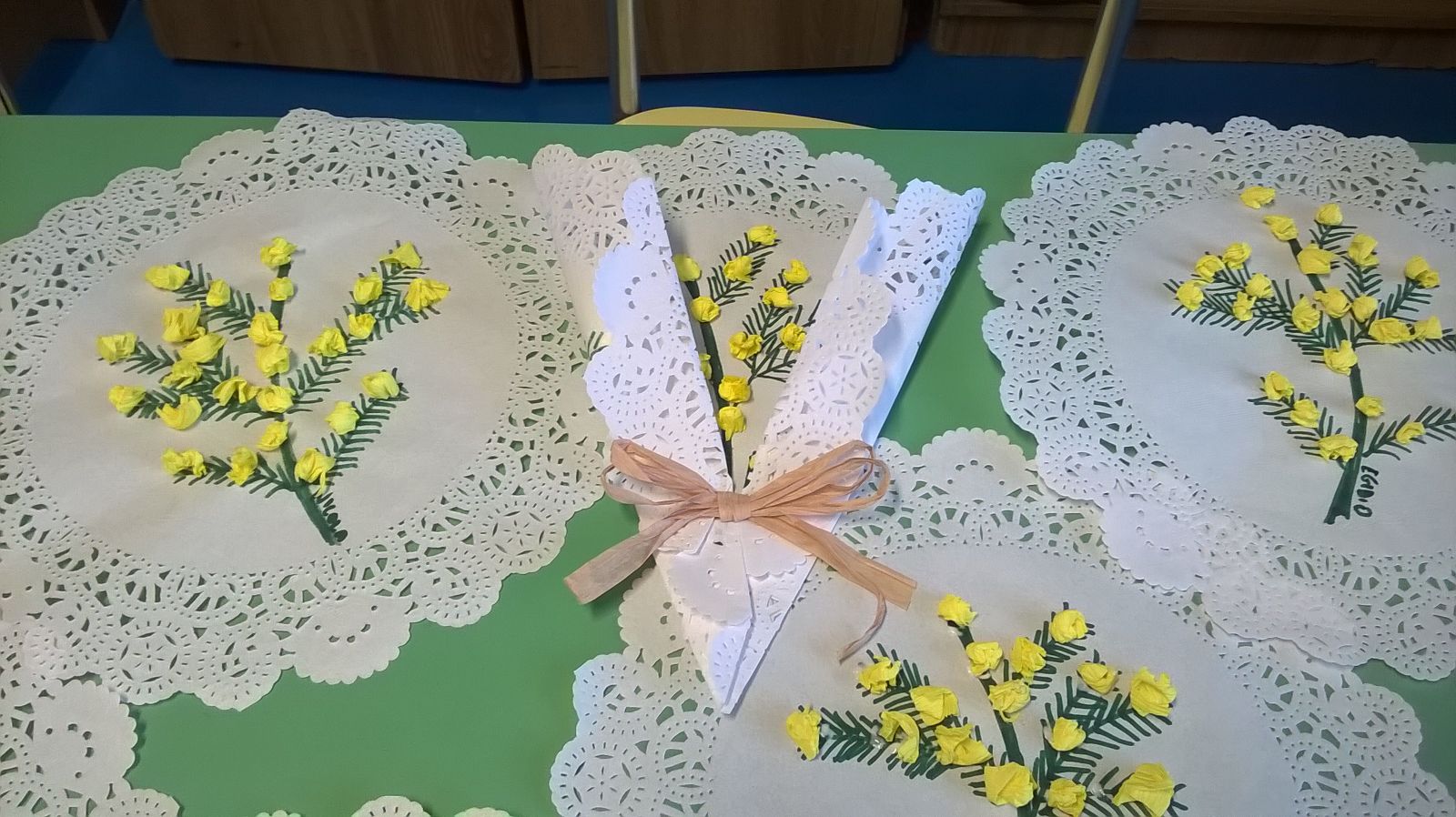 Scuola infanzia Aldo Moro
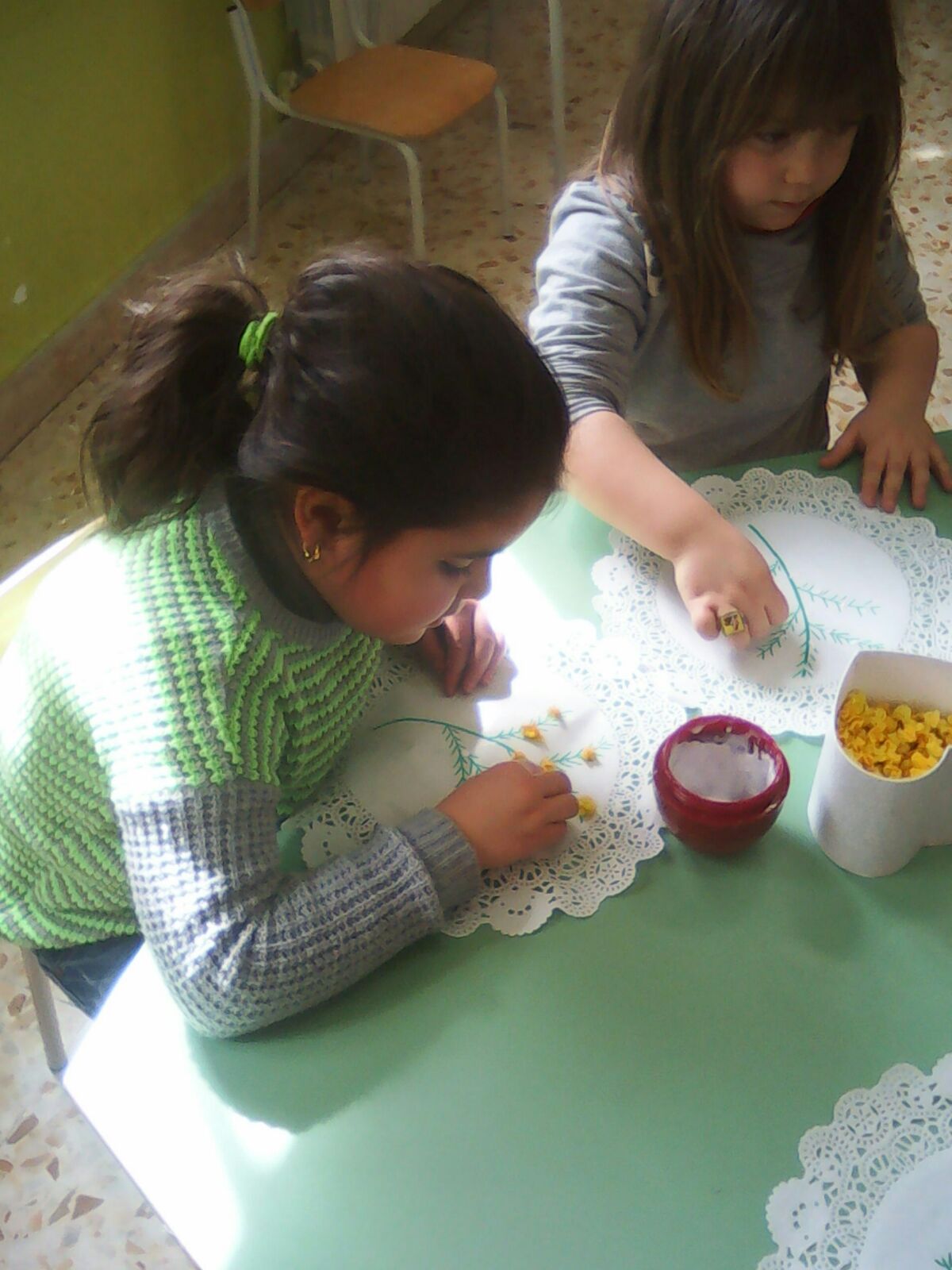 In occasione della festa della Donna gli alunni della scuola dell’infanzia, hanno realizzato la mimosa.
Scuola infanzia Aldo Moro
I bambini hanno incollato la carta crespa sullo stelo da loro disegnato sul centrino bianco.
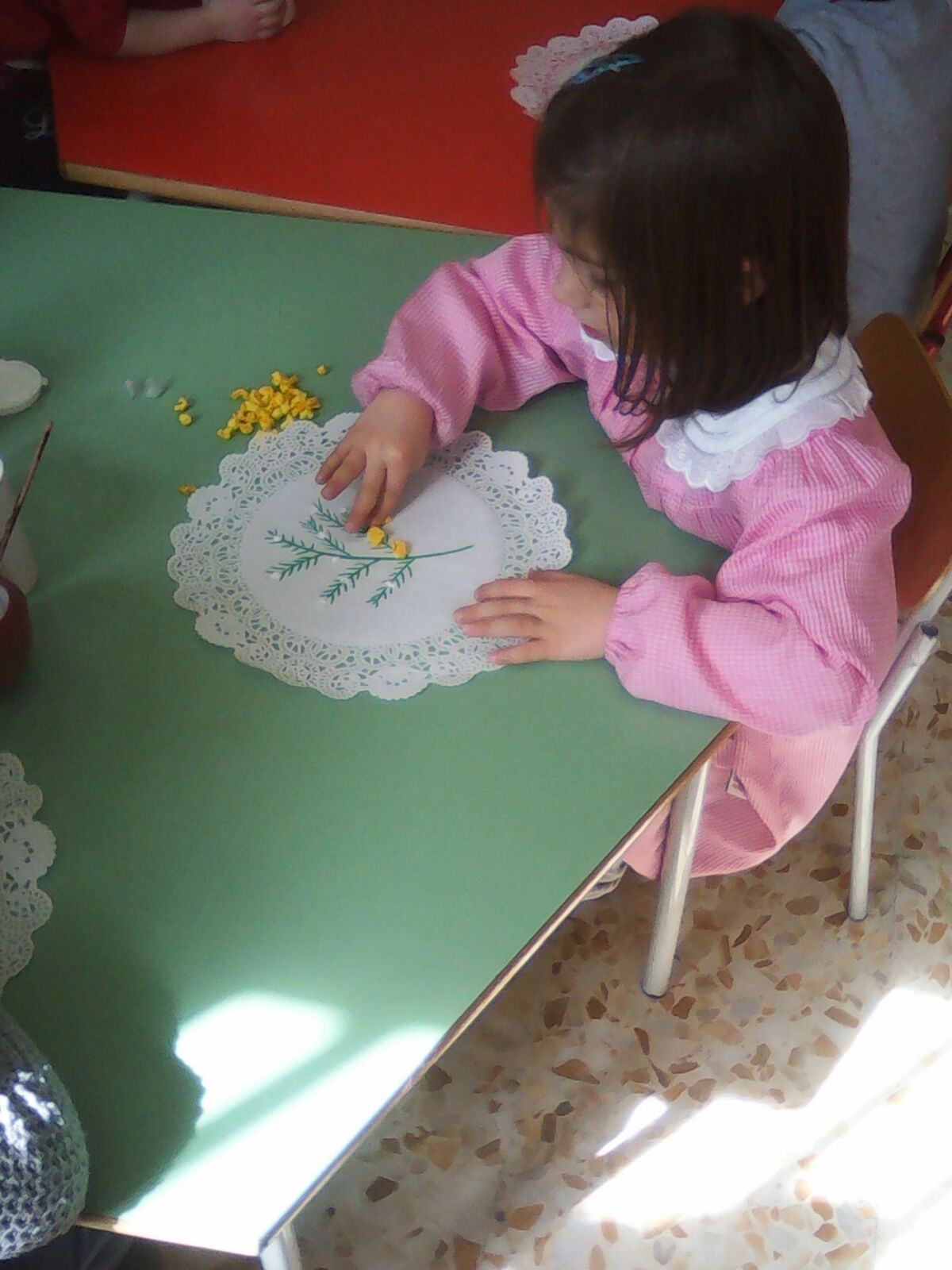